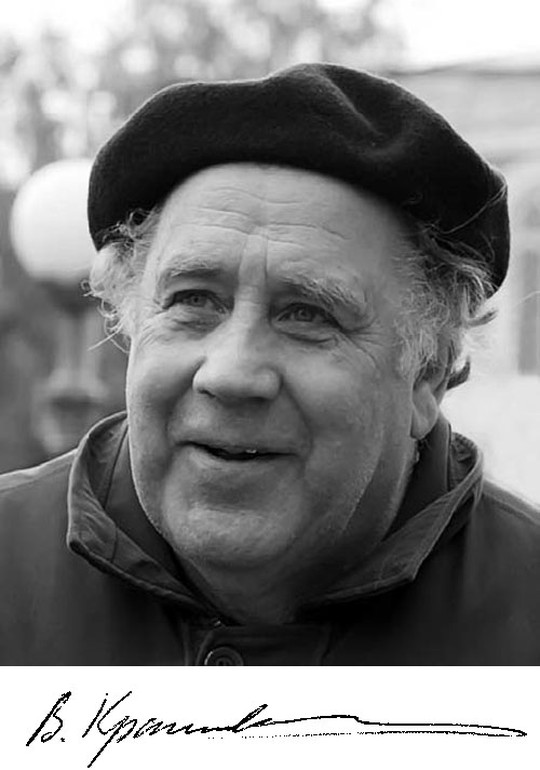 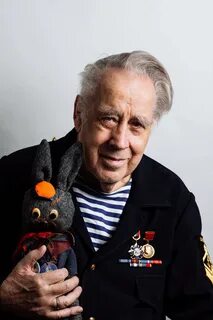 Владислав Крапивин
14 октября 1938-1 сентября 2020 г. (81 год)
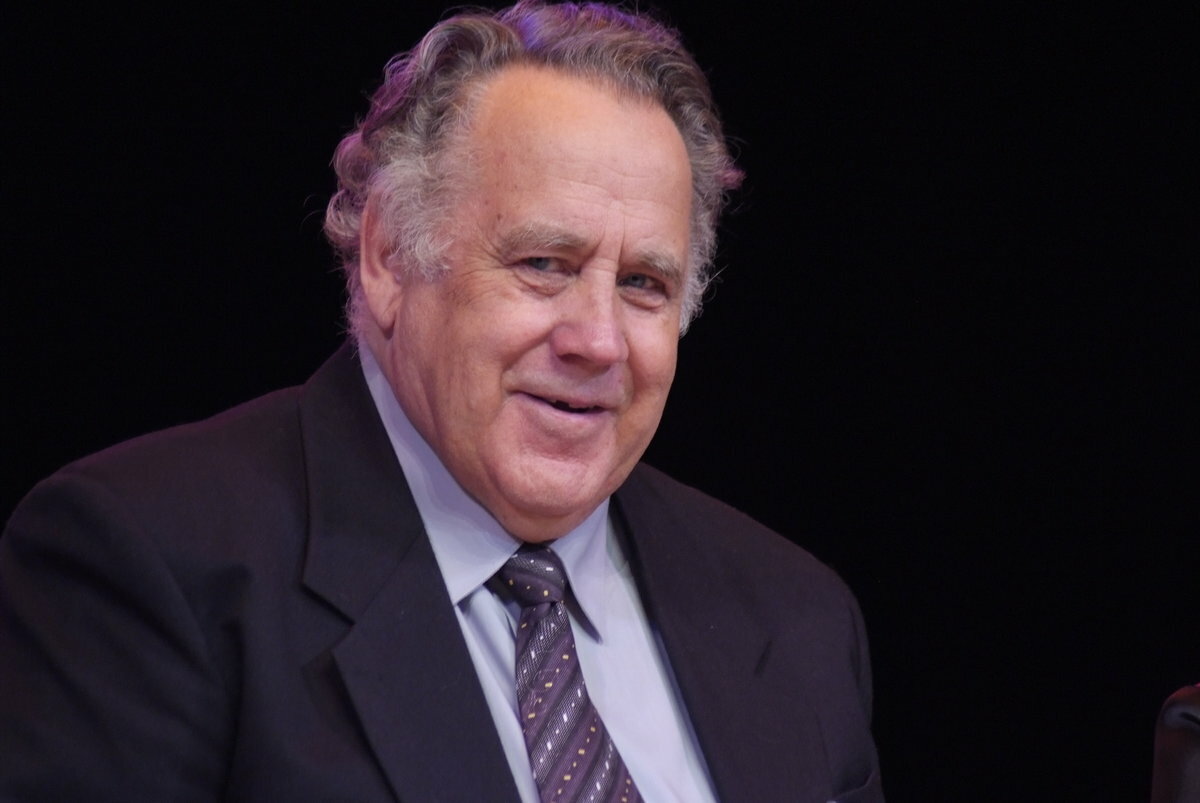 Подготовила презентацию: 
Учитель русского языка и литературы
Демарчук Марина Владимировна
МБОУ СОШ №2
Г.Артемовский
Эпиграф к уроку
«Все начинается с детства: первые паруса, первые стихи, первая любовь и первый смелый поступок. И от того, разрешишь ли ты свои первые трудности по законам чести и совести, зависит, каким человеком ты будешь».                                                                  В.Крапивин
Урок внеклассного чтения в 7 классе по 
произведениям Владислава Крапивина.
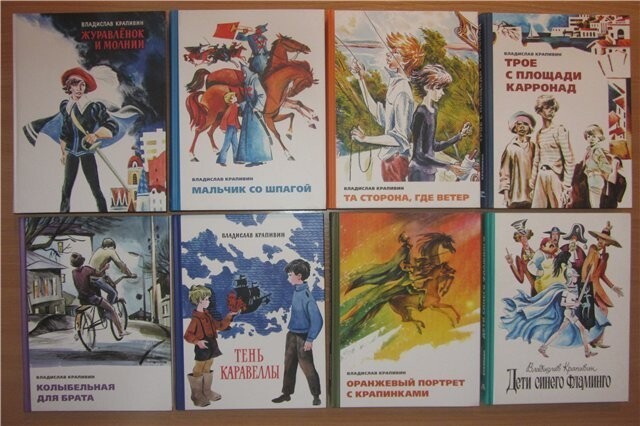 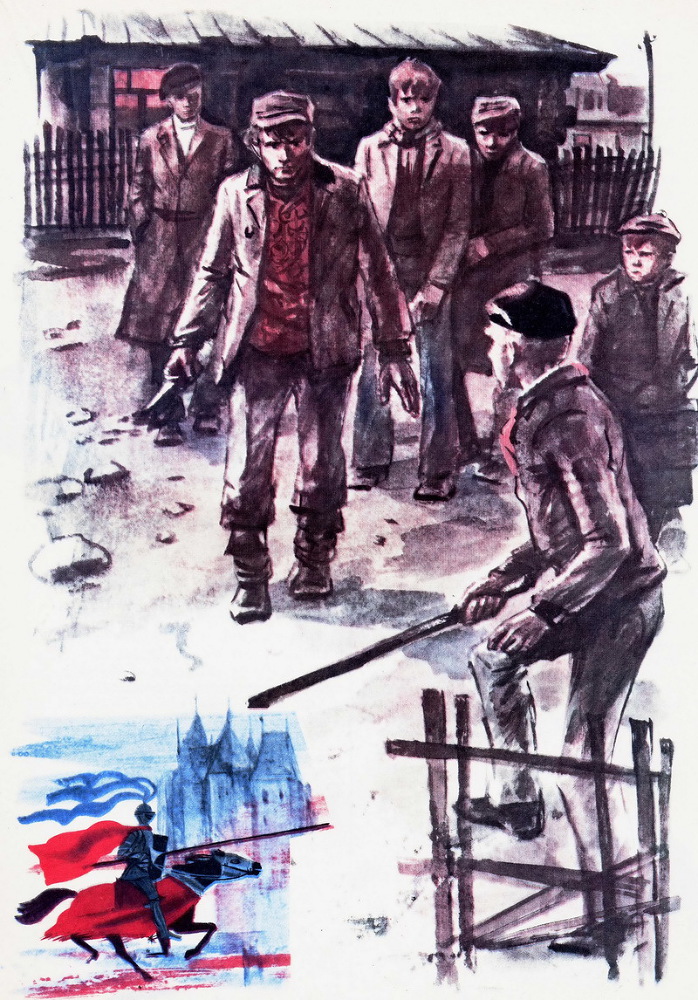 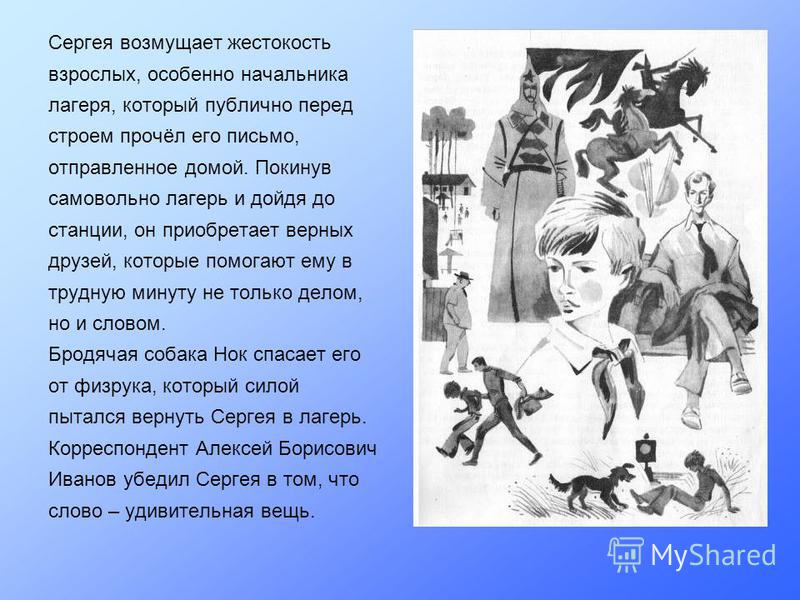 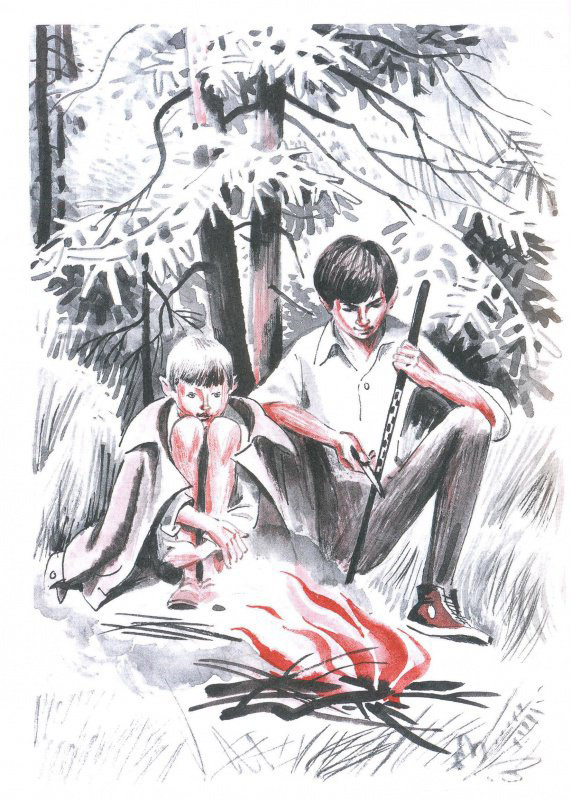 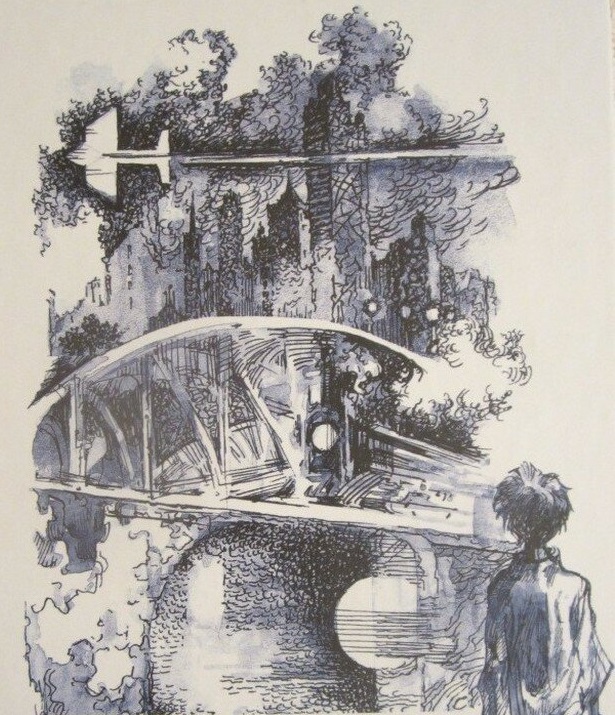 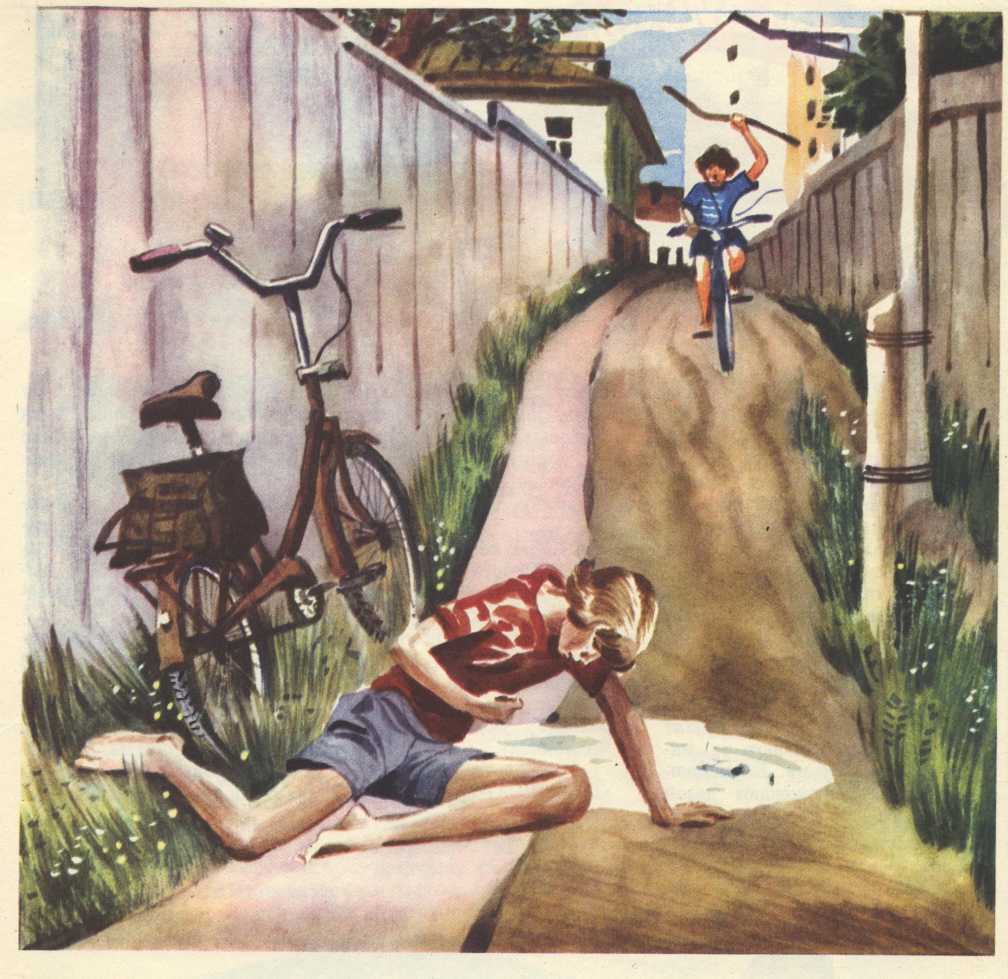 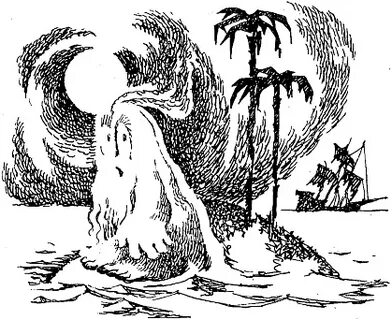 Я вступаю в бой с любой несправедливостью, подлостью, жестокостью, где бы я их ни встретил.
Я не стану ждать, когда на защиту правды встанет кто-то другой раньше меня.
Смелость – это то, когда человек боится и все-таки не сворачивает с дороги.
Я никогда не должен пройти мимо плачущего ребенка.
Спасибо за внимание!